Figure 2. Schematic representation of bilateral excitotoxic lesions of (a) OF, (b) IL, or (c) STN. The extent of lesion ...
Cereb Cortex, Volume 18, Issue 1, January 2008, Pages 178–188, https://doi.org/10.1093/cercor/bhm044
The content of this slide may be subject to copyright: please see the slide notes for details.
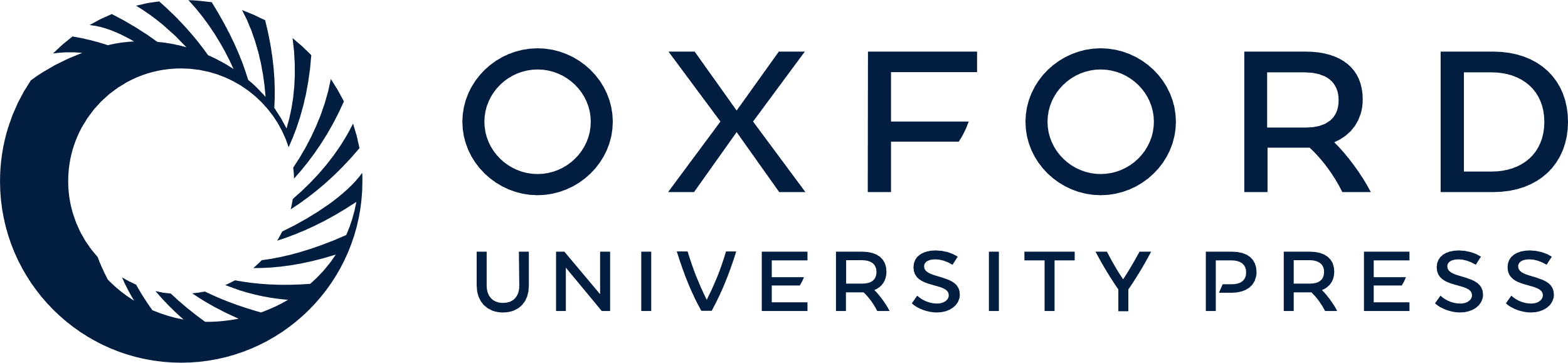 [Speaker Notes: Figure 2. Schematic representation of bilateral excitotoxic lesions of (a) OF, (b) IL, or (c) STN. The extent of lesion damage for each rat is displayed. Graded shading represents the number of rats with lesion damage to each area, with the black areas representing the main locus of damage common to all lesions in the group and lighter shading representing fewer rats with damage in these regions (diagram adapted from Paxinos and Watson 1986). (d–i) Photomicrographs of Cresyl Violet–stained coronal sections of rat brains with lesions to (e) OF, (g) IL, or (i) STN and corresponding sham-operated control brains (d, f, h). The medial aspect of the section is toward the left of each figure. The approximate lesion boundaries in (e) and (g) are marked by arrowheads (>). In each case, the lesioned sections showed marked shrinkage of the target region. PL prelimbic cortex, MO medial orbital cortex, VO ventral orbital cortex, LO lateral orbital cortex, IL infralimbic cortex, DP dorsal penduncular cortex, FMi forceps minor corpus callosum, ZI zona incerta, LH lateral hypothalamic region.


Unless provided in the caption above, the following copyright applies to the content of this slide: © The Author 2007. Published by Oxford University Press. All rights reserved. For permissions, please e-mail: journals.permissions@oxfordjournals.org]